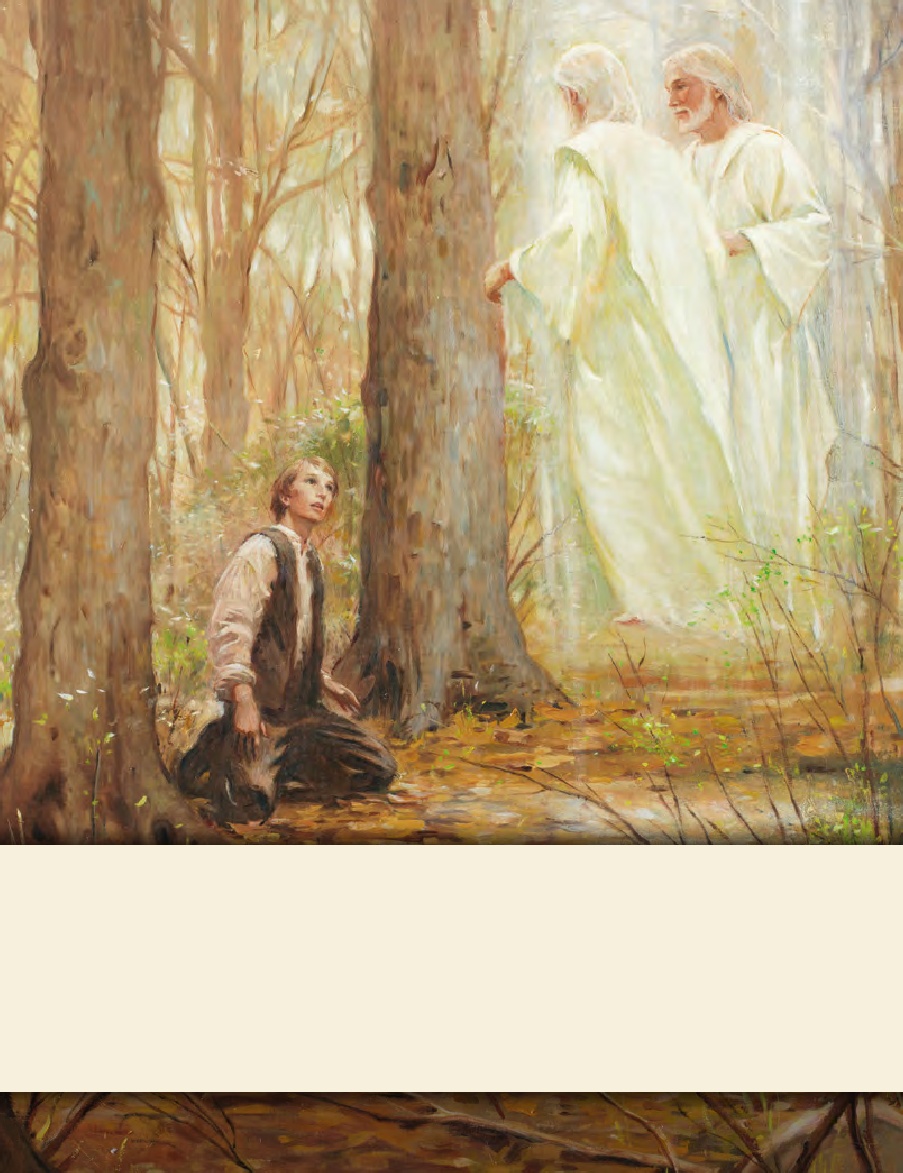 LESSON 15
SEMINARY
Doctrine and Covenants 
and Church History
LESSON 47
Doctrine and Covenants 42:1-29
LESSON 47
Doctrine and Covenants 42:1–10
“The Lord calls upon the elders to teach the gospel and build up His Church”
LESSON 47
Laws and Commandments.
Restriction        Blessing 	Burden 	  Annoyance         Gift            Limit             Reward
Why can it sometimes be difficult to keep the commandments?
Why might some people feel that laws and commandments are a gift or a blessing?
LESSON 47
Doctrine and Covenants 42:1-3.
1 Hearken, O ye elders of my church, who have assembled yourselves together in my name, even Jesus Christ the Son of the living God, the Savior of the world; inasmuch as ye believe on my name and keep my commandments.
2 Again I say unto you, hearken and hear and obey the law which I shall give unto you.
3 For verily I say, as ye have assembled yourselves together according to the commandment wherewith I commanded you, and are agreed as touching this one thing, and have asked the Father in my name, even so ye shall receive.
Why had the elders assembled at this time?
The Lord had commanded them to gather together to receive His law.
LESSON 47
Doctrine and Covenants 42:11-17.
“The Lord sets forth principles
 of teaching the gospel”
LESSON 47
How would you react in this situation? Why?
Doctrine and Covenants 42:11.
Again I say unto you, that it shall not be given to any one to go forth to preach my gospel, or to build up my church, except he be ordained by some one who has authority, and it is known to the church that he has authority and has been regularly ordained by the heads of the church.
Who did the Lord say is authorized to teach and to build up His Church?
Those who teach and build up the Church must be called of God and ordained or set apart by the authorized leaders of the Church.
How do Church members today learn that a person has received a ward or stake calling and will be set apart or ordained by Church leaders?
The names of those who are called are presented to the membership of the Church for a sustaining vote. This is known as the principle of common consent.
LESSON 47
How can the procedure of sustaining Church leaders and teachers protect the Church and its members?
Sustaining Church leaders helps us know who has been called to lead and teach in the Church. It can also help prevent individuals from assuming responsibilities that have not been assigned to them and for which they have no authority.
LESSON 47
Doctrine and Covenants 42:12-13.
12 And again, the elders, priests and teachers of this church shall teach the principles of my gospel, which are in the Bible and the Book of Mormon, in the which is the fulness of the gospel.
13 And they shall observe the covenants and church articles to do them, and these shall be their teachings, as they shall be directed by the Spirit.
What responsibilities does the Lord give to those He calls to teach or lead in the Church?
Why do you think it is important for teachers and leaders to teach the principles of the gospel as found in the scriptures?
How have you been blessed when your teachers or leaders have lived by the doctrines and principles they have taught?
LESSON 47
Doctrine and Covenants 42:14.
And the Spirit shall be given unto you by the prayer of faith; and if ye receive not the Spirit ye shall not teach.
How can we obtain the influence of the Spirit to help us teach others the gospel?
If we pray in faith, we can receive the Spirit to help us teach others.
“The scriptures say, ‘The Spirit shall be given unto you by the prayer of faith; and if ye receive not the Spirit ye shall not teach’ (D&C 42:14). This teaches not just that you won’t teach or that you can’t teach or that it will be pretty shoddy teaching. No, it is stronger than that. It is the imperative form of the verb. ‘Ye shall not teach.’ Put a thou in there for ye and you have Mount Sinai language. This is a commandment” (“Teaching, Preaching, Healing, ”Ensign ,Jan. 2003,41)
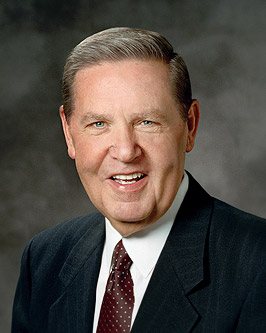 Jeffrey R. Holland
Who is to be the real teacher in any Church classroom?
The Spirit.
What are some ways that students can help teach by the Spirit?
LESSON 47
Doctrine and Covenants 42:16-17.
16 And as ye shall lift up your voices by the Comforter, ye shall speak and prophesy as seemeth me good;
17 For, behold, the Comforter knoweth all things, and beareth record of the Father and of the Son.
What does the Holy Ghost know and do?
The Holy Ghost knows all things and bears record of the Father and the Son.
Why is it important for us to have the Holy Ghost with us when teaching the gospel?
How can having the Holy Ghost with you help those you teach?
LESSON 47
When have you experienced the power and influence of the Holy Ghost as you were teaching (sharing, explaining, or testifying of) the gospel? 
When have you felt the Holy Ghost bear testimony to you of Heavenly Father and Jesus Christ?
LESSON 47
Doctrine and Covenants 42:18-29.
“The Lord reveals laws and commandments for the members of the Church”
LESSON 47
D&C 42:18–19
D&C 42:20
D&C 42:21
Thou shalt not lie; he that lieth and will not repent shall be cast out.
18 And now, behold, I speak unto the church. Thou shalt not kill; and he that kills shall not have forgiveness in this world, nor in the world to come.
19 And again, I say, thou shalt not kill; but he that killeth shall die.
Thou shalt not steal; and he that stealeth and will not repent shall be cast out.
D&C 42:22–23
D&C 42:24–26
D&C 42:27
24 Thou shalt not commit adultery; and he that committeth adultery, and repenteth not, shall be cast out.
25 But he that has committed adultery and repents with all his heart, and forsaketh it, and doeth it no more, thou shalt forgive;
26 But if he doeth it again, he shall not be forgiven, but shall be cast out.
22 Thou shalt love thy wife with all thy heart, and shalt cleave unto her and none else.
23 And he that looketh upon a woman to lust after her shall deny the faith, and shall not have the Spirit; and if he repents not he shall be cast out.
Thou shalt not speak evil of thy neighbor, nor do him any harm.
LESSON 47
By serving God and keeping His commandments, we show
our love to God.
…
Doctrine and Covenants 42:29.
If thou lovest me thou shalt serve me and keep all my commandments.
How does keeping God’s laws and commandments show our love for Him?
How has keeping the commandments brought you closer to the Lord?